Postpublicación y digitalidades
La visibilidad del artículo científico en los nuevos entornos digitales y su relación con la comunicación de la ciencia
Presentación
Página 01
Romina Kippes
CRECS, 2024
Arequipa, Perú
CRECS, 2024 - AREQUIPA, PERÚ
El artículo es un soporte privilegiado para la circulación del conocimiento científico desde hace 350 años.
¿Cambió el formato de artículo científico?
02
¿Diferencias?
Izquierda: un artículo de Philosophical Transactions de 1665; derecha: un artículo de una revista de la Universidad Nacional del Litoral, 2023.
03
CRECS, 2024 - AREQUIPA, PERÚ
¡Diferencias!
Izquierda: portada del New York Times, 1851; derecha: website del New York Times, 2024.
04
CRECS, 2024 - AREQUIPA, PERÚ
Videoartículo y videoabstract
Se usan como complemento del artículo y en algunas revistas como reemplazo al artículo mismo.
Aceleran la circulación y la visibilidad. Son una potente herramienta de divulgación. También como estrategia de visibilidad de la marca.
Revista JoVe
05
CRECS, 2024 - AREQUIPA, PERÚ
Infografías y recursos gráficos
Resumen el artículo en pocas palabras, para leer "de un vistazo". Complementan con imágenes y metatextos. Fragmentan la lectura. Potencian la circulación.
Revista Comunicar
06
CRECS, 2024 - AREQUIPA, LIMA
El lenguaje web
Hiperlinks, lenguaje xml, formatos html... convierten al artículo "tradicional" en un artículo "navegable". La estructura deja de ser lineal para ser rizomática.
07
CRECS, 2024 - AREQUIPA, PERÚ
25 revistas activas
+ Ciencias Sociales y Humanas
Corpus de análisis
Doble responsabilidad editorial: facultades y/o grupos de investigación + Ediciones UNL
www.revistas.unl.edu.ar
08
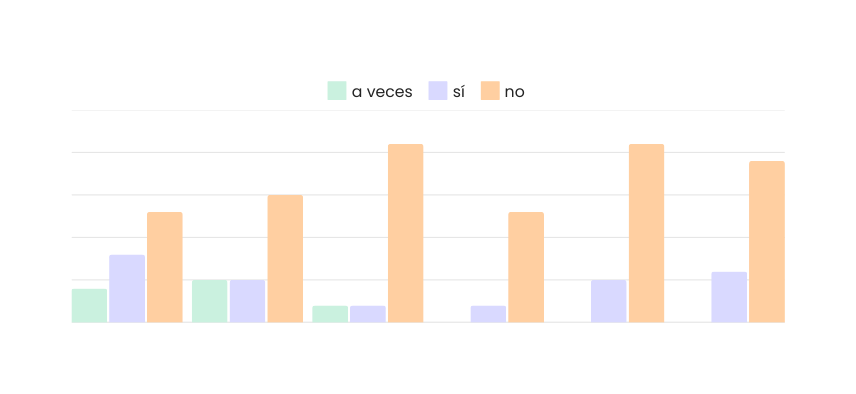 ¿La revista usa hiperlinks?
Uso del recurso digital
En mail autor
Sitios externos (referencias)
Sitios externos (cuerpo)
Interno a tablas
Interno a referencias
Interno a notas de autor
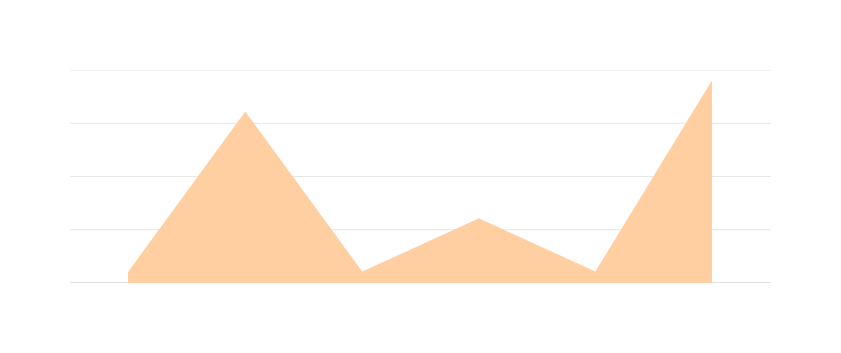 ¿La revista usa recursos multimediales?
escaso
Cuadros o tablas
Imágenes
no interactivo
Infografías
no multimedial
Audio
Animaciones
Video
09
CRECS, 2024 - AREQUIPA, PERÚ
Formatos y modos de edición
72%
Formato PDF
24%
4%
PDF y HTML
PDF y ePub
El 72% prefiere softwares de diseño para que la revista quede “como si fuese” papel.
Solo el 8% aprovecha las ventajas de los formatos derivados del marcado XML.
10
CRECS, 2024 - AREQUIPA, PERÚ
Transiciones a la digitalidad
PORTAL OJS
ADAPTACIÓN EDITORIAL
MARCADO XML
Primera puerta a la digitalización. Muchas revistas siguieron utilizando el mismo flujo editorial “como si fueran de papel”.
Permitió la integración de lenguajes hipermediales: hiperlinks internos y externos y navegación web.
Se ve en el “nuevo” índice, el artículo como unidad y el uso del hiperlink.
11
CRECS, 2024 - AREQUIPA, PERÚ
Recursos visuales: marca y miniaturas
Marca adaptada a formatos circulares y pequeños
Miniaturas alusivas al contenido de cada artículo
12
CRECS, 2024 - AREQUIPA, PERÚ
Propuesta de videoartículo
Relato entrevista
Estructura IMDyR
Frames gráficos
Anclaje textual complementario
13
CRECS, 2024 - AREQUIPA, PERÚ
14
CRECS, 2024 - AREQUIPA, PERÚ
Recursos organizativos
Storyboard
Plantilla de guionado
15
CRECS, 2024 - AREQUIPA, PERÚ
Integración 
de lenguajes
QR como “puente” digital entre formatos
16
CRECS, 2024 - AREQUIPA, PERÚ
Integración 
de lenguajes
QR como “puente” digital entre formatos
17
CRECS, 2024 - AREQUIPA, PERÚ
+ multimedialidad
Revista de
plataforma
Artículo hipervinculado
Videoartículo
Videoabstract
Audioartículo
Blog
- interactividad
+ interactividad
Revista electrónica
Revista en CD
Web-revista
(revista en PDF)
Revista impresa
- multimedialidad
18
CRECS, 2024 - AREQUIPA, PERÚ
Inserte su foto aquí
19
CRECS, 2024 - AREQUIPA, PERÚ
Desafíos
Empezar a mirar las revistas como un producto de comunicación además de como un instrumento de evaluación y prestigio.
Pensar en el usuario, incluso más allá del público estrictamente científico (interactividad).
Extender la narrativa en nuevas plataformas, que permitan ampliar la circulación del artículo científico.
20
CRECS, 2024 - AREQUIPA, PERÚ
rominakippes@conicet.gov.ar
/RominaKippes
+54 342 6 112952
/romina-kippes/